Relations on Sets
A binary relation is a subset of a Cartesian product of two sets. 

The notation for a relation R may be written symbolically as follows:

 x R y means that (x, y )  R.

The notation x    y means that x is not related to y by R:

x    y means that (x, y )  R.
The Inverse of a Relation
If R is a relation from A to B, then a relation R –1 from B to A can be defined by interchanging the elements of all the ordered pairs of R.





This definition can be written operationally as follows:
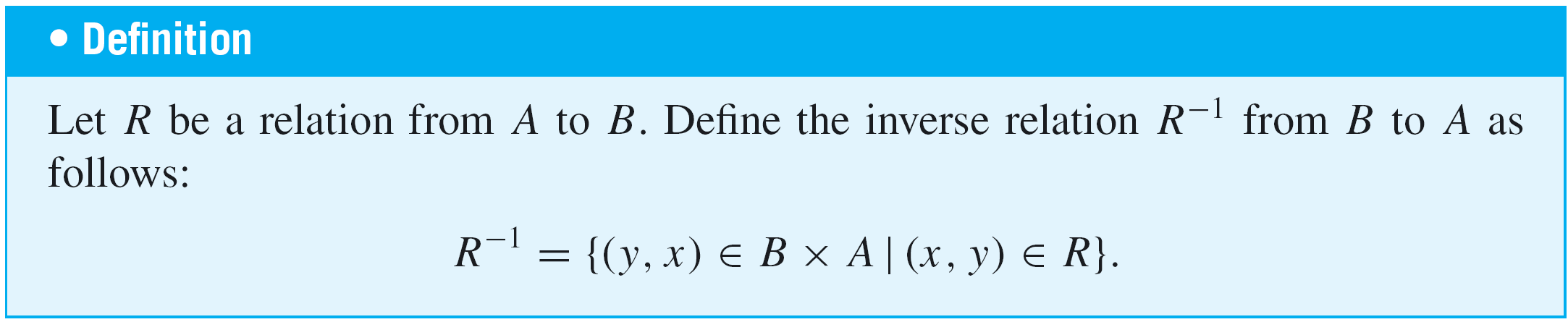 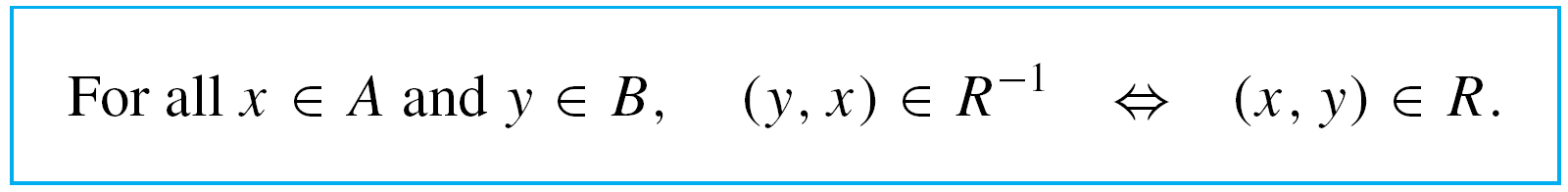 Example 4 – The Inverse of a Finite Relation
Let A = {2, 3, 4} and B = {2, 6, 8} and let R be the “divides” relation from A to B: For all (x, y) ∈ A  B,


State explicitly which ordered pairs are in R and R –1, and draw arrow diagrams for R and R –1.
Solution:R = {(2, 2), (2, 6), (2, 8), (3, 6), (4, 8)}
R –1 = {(2, 2), (6, 2), (8, 2), (6, 3), (8, 4)}
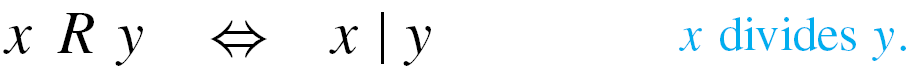 Example 4 – Solution
cont’d
To draw the arrow diagram for R –1, you can copy the arrow diagram for R but reverse the directions of the arrows.
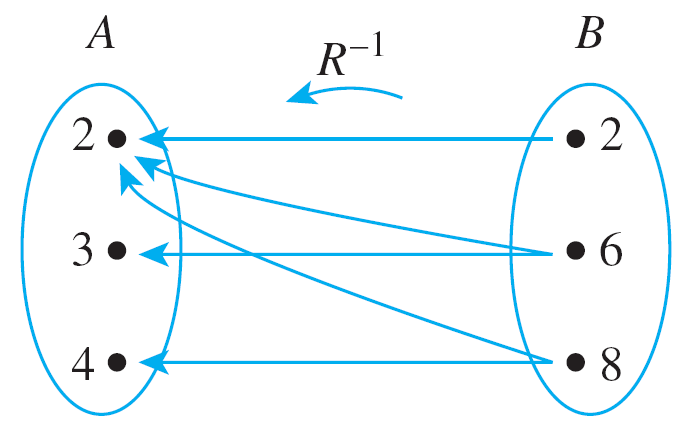 Example 4 – Solution
cont’d
Or you can redraw the diagram so that B is on the left.
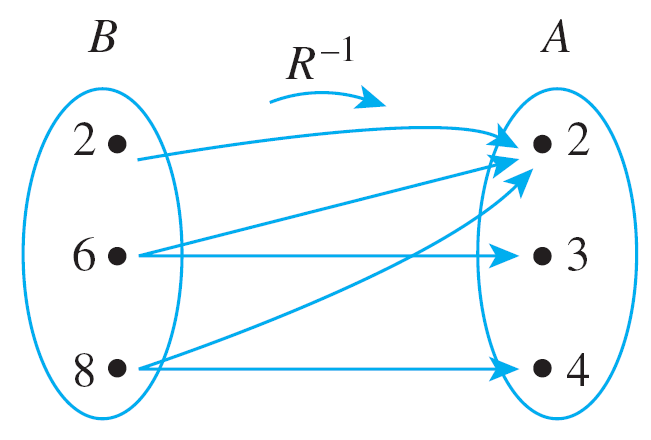 N-ary Relations and Relational Databases
N-ary relations form the mathematical foundation for relational database theory. 

A binary relation is a subset of a Cartesian product of two sets.  Similarly, an n-ary relation is a subset of a Cartesian product of n sets.
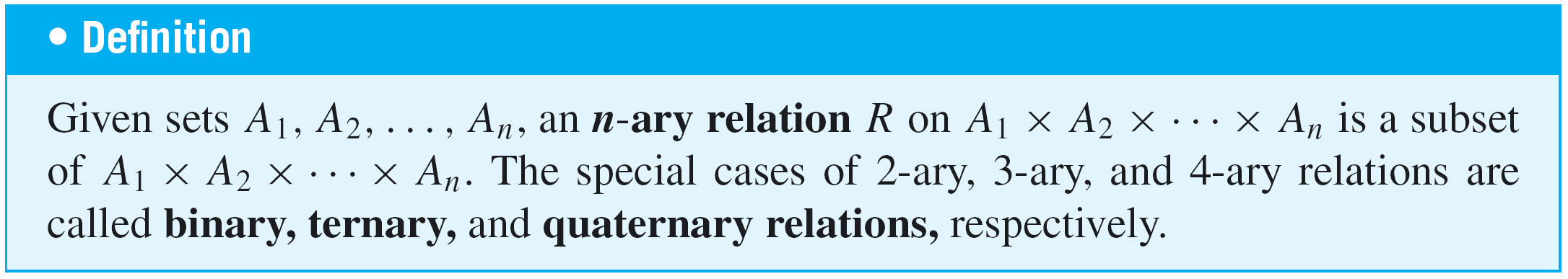 Example 7 – A Simple Database
The following is a radically simplified version of a database that might be used in a hospital. 

Let A1 be a set of positive integers, A2 a set of alphabetic character strings, A3 a set of numeric character strings, and A4 a set of alphabetic character strings.

Define a quaternary relation R on A1  A2  A3  A4 as follows:

(a1, a2, a3, a4) ∈ R ⇔   a patient with patient ID number a1, 					    named a2, was admitted on date a3, 					    with primary diagnosis a4.
Example 7 – A Simple Database
cont’d
At a particular hospital, this relation might contain the following 4-tuples:
(011985, John Schmidt, 020710, asthma)
(574329, Tak Kurosawa, 011410, pneumonia)
(466581, Mary Lazars, 010310, appendicitis)
(008352, Joan Kaplan, 112409, gastritis)

(011985, John Schmidt, 021710, pneumonia)

(244388, Sarah Wu, 010310, broken leg)

(778400, Jamal Baskers, 122709, appendicitis)
Example 7 – A Simple Database
cont’d
In discussions of relational databases, the tuples are normally thought of as being written in tables. 

Each row of the table corresponds to one tuple, and the header for each column gives the descriptive attribute for the elements in the column. 

Operations within a database allow the data to be manipulated in many different ways.
Example 7 – A Simple Database
cont’d
For example, in the database language SQL, if the above database is denoted S, the result of the query

		SELECT Patient_ID#, Name FROM S WHERE
		Admission_Date = 010310

would be a list of the ID numbers and names of all patients admitted on 01-03-10:

		          466581   Mary Lazars,
		          244388   Sarah Wu.
Example 7 – A Simple Database
cont’d
This is obtained by taking the intersection of the set A1  A2  {010310}  A4 with the database and then projecting onto the first two coordinates.

Similarly, SELECT can be used to obtain a list of all admission dates of a given patient. 
For John Schmidt this list is

         02-07-10   and

         02-17-10
Example 7 – A Simple Database
cont’d
Individual entries in a database can be added, deleted, or updated, and most databases can sort data entries in various ways. 

In addition, entire databases can be merged, and the entries common to two databases can be moved to a new database.
Directed Graph of a Relation
When a relation R is defined on a set A, the arrow diagram of the relation can be modified so that it becomes a directed graph. 

Instead of representing A as two separate sets of points, represent A only once, and draw an arrow from each point of A to each related point.
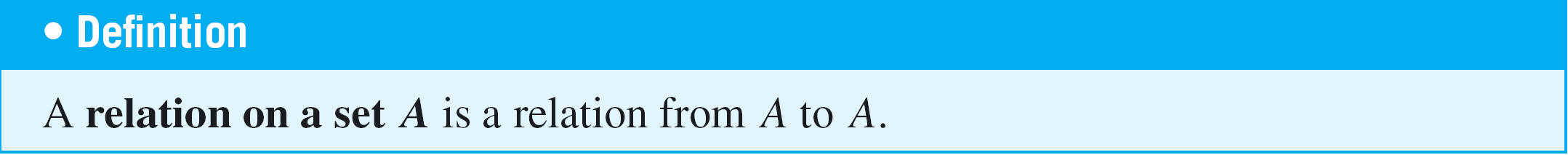 Directed Graph of a Relation
As with an ordinary arrow diagram,




If a point is related to itself, a loop is drawn that extends out from the point and goes back to it.
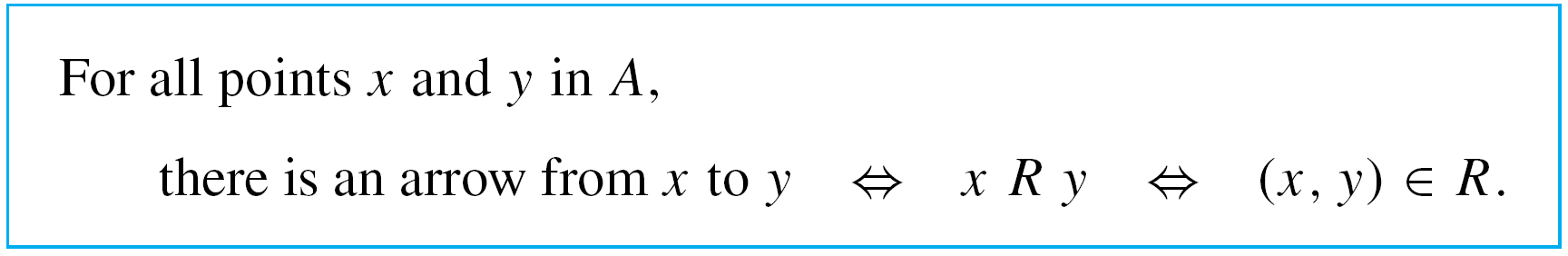 Example 6 – Directed Graph of a Relation
Let A = {3, 4, 5, 6, 7, 8} and define a relation R on A as follows: For all x, y ∈ A,
								x R y ⇔ 2 | (x – y).

Draw the directed graph of R.

Solution:Note that 3 R 3 because 3 – 3 = 0 and 2 | 0 since 0 = 2  0. Thus there is a loop from 3 to itself. 

Similarly, there is a loop from 4 to itself, from 5 to itself, and so forth, since the difference of each integer with itself is 0, and 2 | 0.
Example 6 – Solution
cont’d
Note also that 3 R 5 because 3 – 5 = –2 = 2  (–1). And 5 R 3 because 5 – 3 = 2 = 2  1. 

Hence there is an arrow from 3 to 5 and also an arrow from 5 to 3. 

The other arrows in the directed graph, as shown below, are obtained by similar reasoning.